N4 – Properties, Changes, and Types of MatterTarget: I can classify matter and types of changes to matter.
Link to YouTube Presentation: https://youtu.be/gQ64-kFWW_Q
Properties of Matter
Extensive properties
Volume
Mass
Energy Content   (think Calories)
Depend on the AMOUNT of matter that is present.
Intensive properties
Depend only on the TYPE of matter present, not the amount present
Melting point
Boiling point
Density
Which of the following is an EXTENSIVE property?
AMOUNT
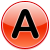 It is a solid at 25 °C.
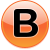 It has a density of 1.38 g/cm3.
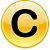 It melts at 62.0 °C.
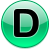 It has a volume of 0.52 cm3.
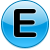 It is shiny.
Which of the following is an EXTENSIVE property?
AMOUNT
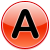 It is a solid at 25 °C.
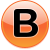 It has a density of 1.38 g/cm3.
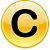 It melts at 62.0 °C.
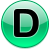 It has a volume of 0.52 cm3.
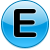 It is shiny.
Physical and Chemical Properties
CHEMICAL PROPERTY a property that a substance displays only by changing its composition via a chemical change/rxn
Corrosiveness, acidity, and toxicity.
PHYSICAL PROPERTY a property that a substance displays without changing its composition.
Odor, taste, color, appearance, melting point, boiling point, and density
All of the following are examples of physical properties EXCEPT:
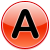 Density
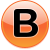 Hardness
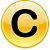 Melting Point
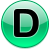 Combustible
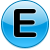 Luster
All of the following are examples of physical properties EXCEPT:
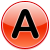 Density
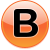 Hardness
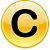 Melting Point
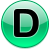 Combustible
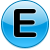 Luster
Which of the following is a chemical property?
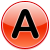 You can squeeze oranges to make orange juice
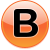 Butter can be melted for popcorn
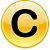 Sand can be separated from gravel
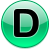 Hydrogen peroxide decompose into water and oxygen
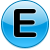 Ozone is a gas at room temperature
Which of the following is a chemical property?
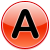 You can squeeze oranges to make orange juice
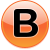 Butter can be melted for popcorn
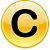 Sand can be separated from gravel
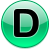 Hydrogen peroxide decompose into water and oxygen
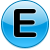 Ozone is a gas at room temperature
Types of Changes
Physical Change
Chemical Change
Physical Change
Changes only the state or appearance, but not composition

The atoms or molecules do not change their identity during a physical change.

EXAMPLE: Boiling water
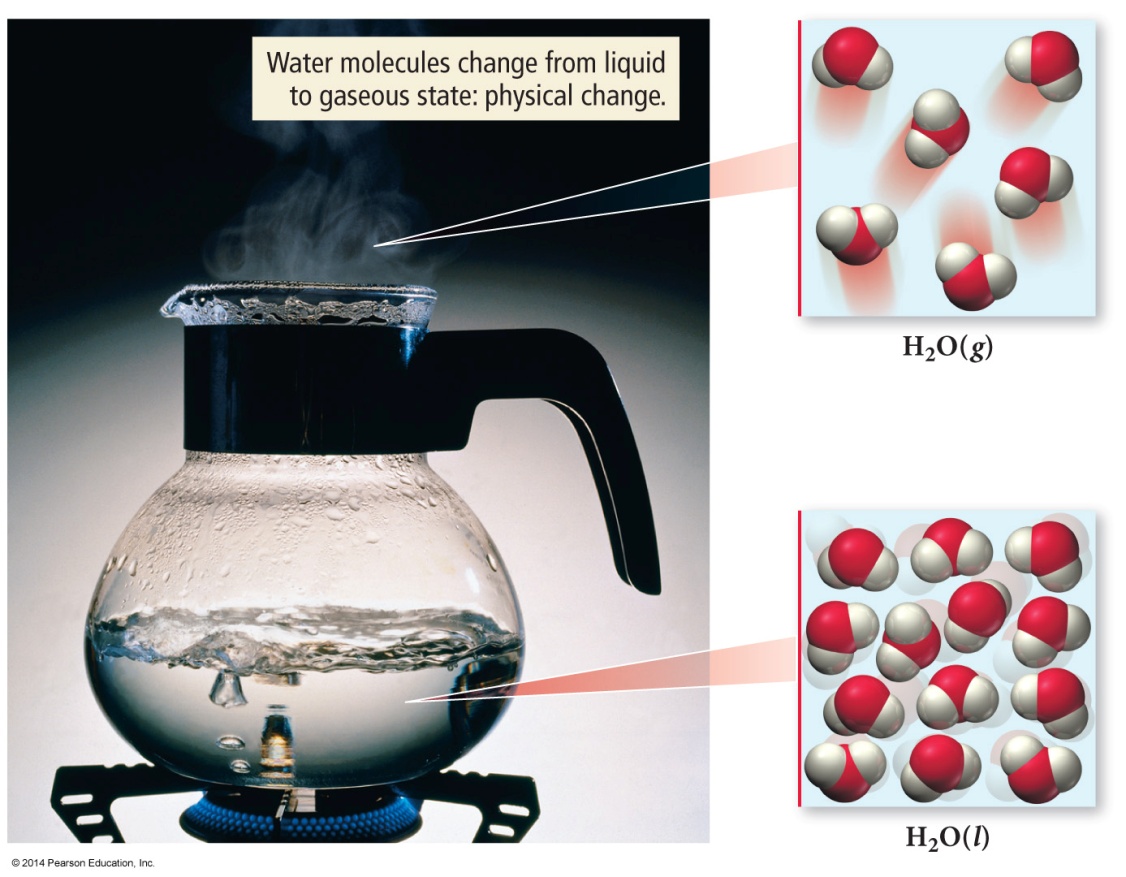 Chemical Change
Changes the composition/ identity of the substance

Atoms rearrange, transforming the original substances into different substances.

EXAMPLE: Iron rusting. Started as Fe and then it bonds with oxygen to make FeO.
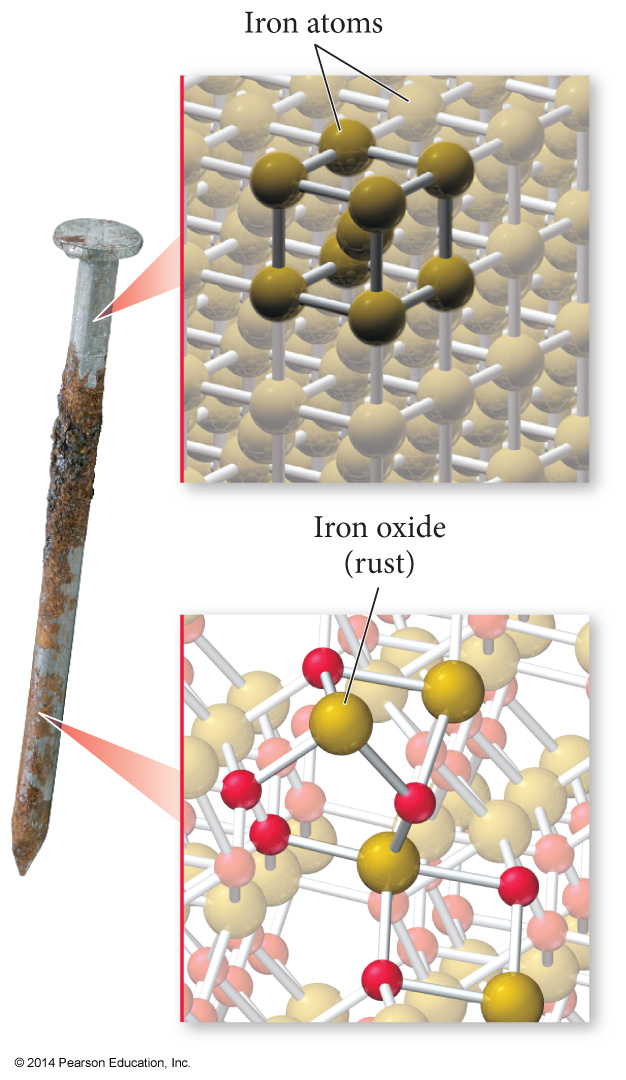 The Classification of Matter
Matter is anything that occupies space and has mass.

We can classify matter according to:
 state (solid, liquid, gas) 
composition (the basic components its made of).
Classification of Matter by Components
The first division in the classification of matter is between a pure substance and a mixture.

Pure substance is made up of only one component and its composition is invariant.

Mixture, by contrast, is a substance composed of two or more components in proportions that can vary from one sample to another.
Classification of Pure Substances
Element: a substance that cannot be chemically broken down into simpler substances.
Basic building blocks of matter
Composed of single type of atom, like helium

Molecule is a substance composed of two or more atoms, but can be the same element – H2, Br2, H2O, CO2
Compound is a substance composed of two or more types of elements. H2O, CO2
Classification of Pure Substances
Careful!
“Diatomic Elements” are actually molecules!


H2   	Horses
N2		Need
O2		Oats
F2		For
Cl2		Clear
Br2		Brown
I2	    “Eyes”
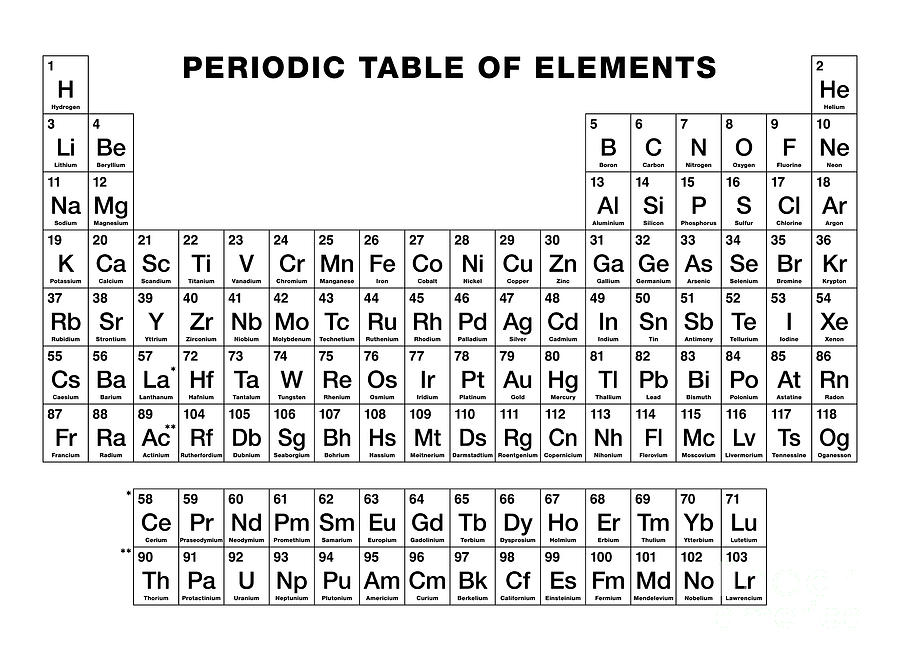 H-7
Classification of Mixtures
Heterogeneous: composition varies from one region of the mixture to another.
Chicken noodle soup, oil and vinegar

Homogeneous mixtures: uniform compositions because the atoms or molecules that compose them mix uniformly.
Salt water, air
Which of the following is a heterogeneous mixture?
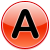 Kool-aid
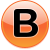 Coffee
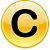 A latte
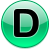 Hydrogen peroxide
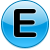 Ice
Which of the following is a heterogeneous mixture?
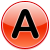 Kool-aid
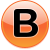 Coffee
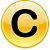 A latte
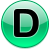 Hydrogen peroxide
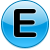 Ice
The Classification of Matter by Components
Elements, compounds, and types of mixtures.
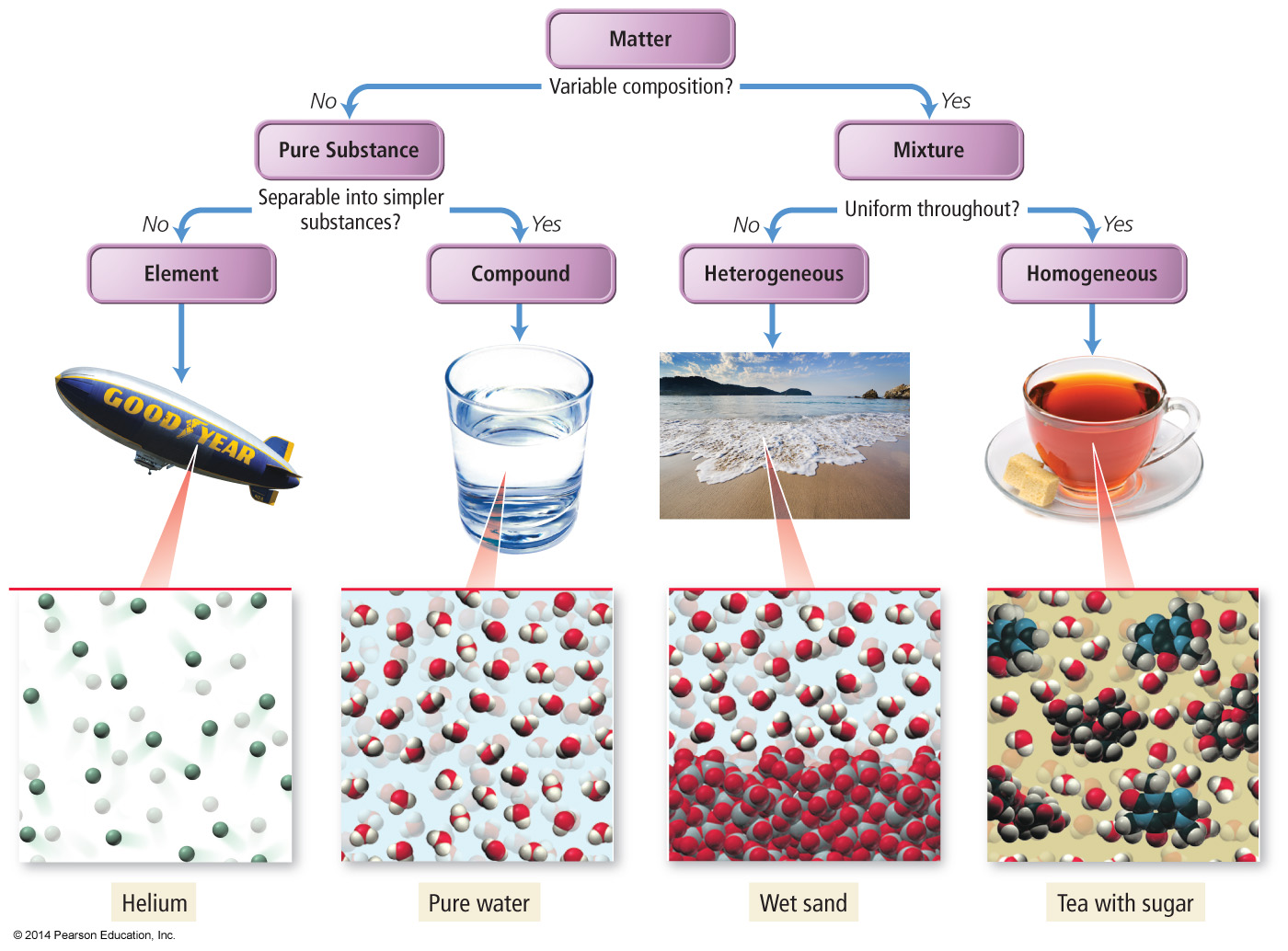 MOLECULE!
Separating Mixtures
Are separable because the different components have different physical or chemical properties.

Various techniques that exploit these differences are used to achieve separation.
Separating Mixtures
A mixture of sand and water, or oil and water, can be separated by decanting—carefully pouring off the water into another container.
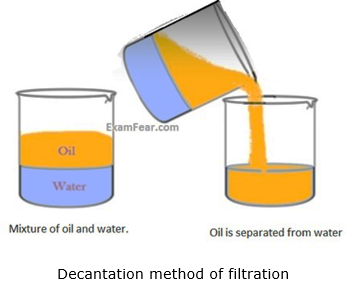 Separating Mixtures
A mixture of an insoluble solid and a liquid can be separated by filtration—process in which the mixture is poured through filter paper in a funnel.
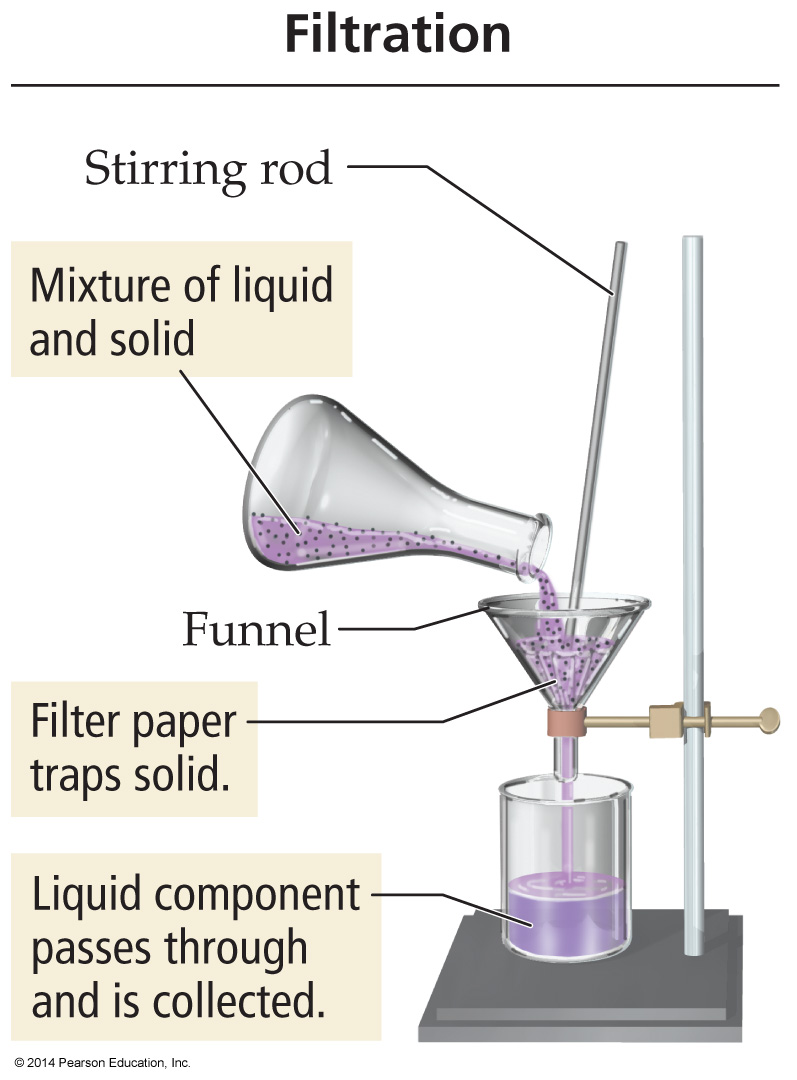 Separating Mixtures
A homogeneous mixture of liquids can usually be separated by distillation, 
Mixture is heated to boil off the more volatile (easily vaporizable) liquid.
The volatile liquid is then re-condensed in a condenser and collected in a separate flask.
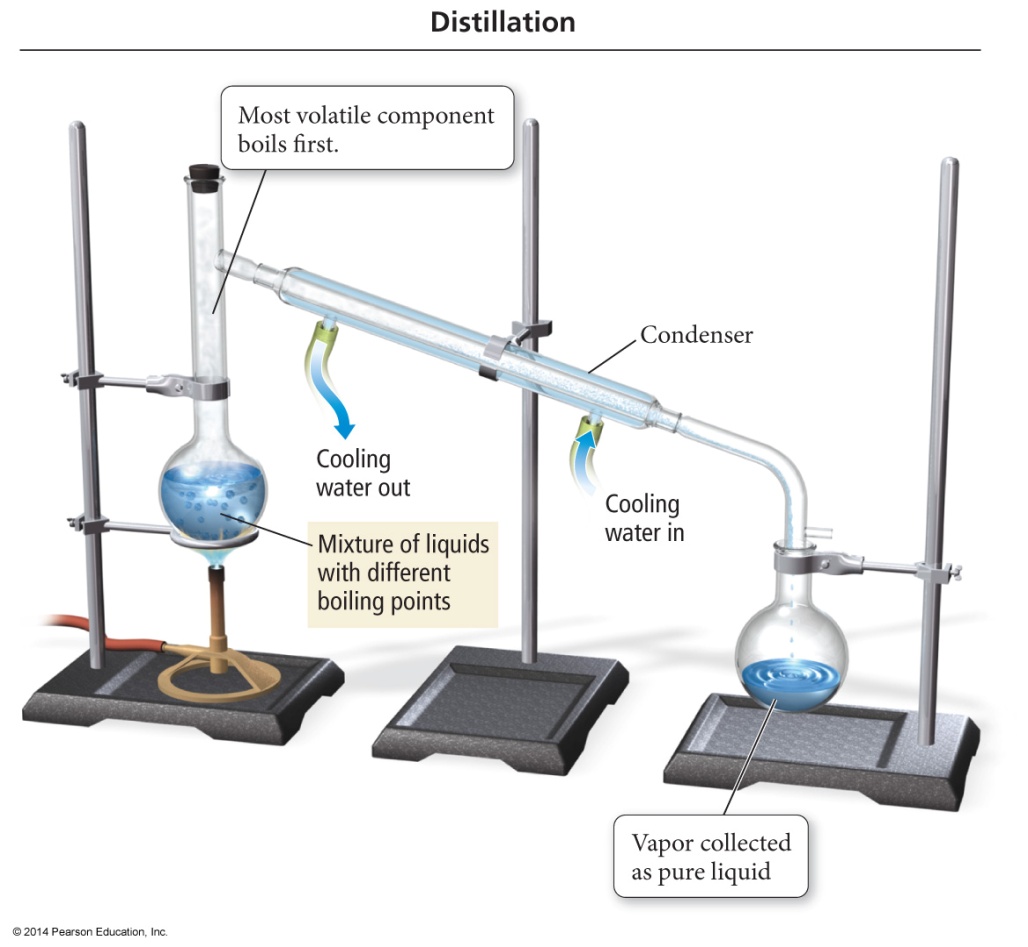 Separation of a Mixture
The components of dyes such as ink may be separated by paper chromatography

Some elements can travel further up the paper than others
Separation of a Molecule/CompoundThe Electrolysis of water
Compounds must be separated by chemical means.
With the application of electricity, water can be separated into its elements
Reactant           Products
Water       Hydrogen + Oxygen
2H2O             2H2     +    O2
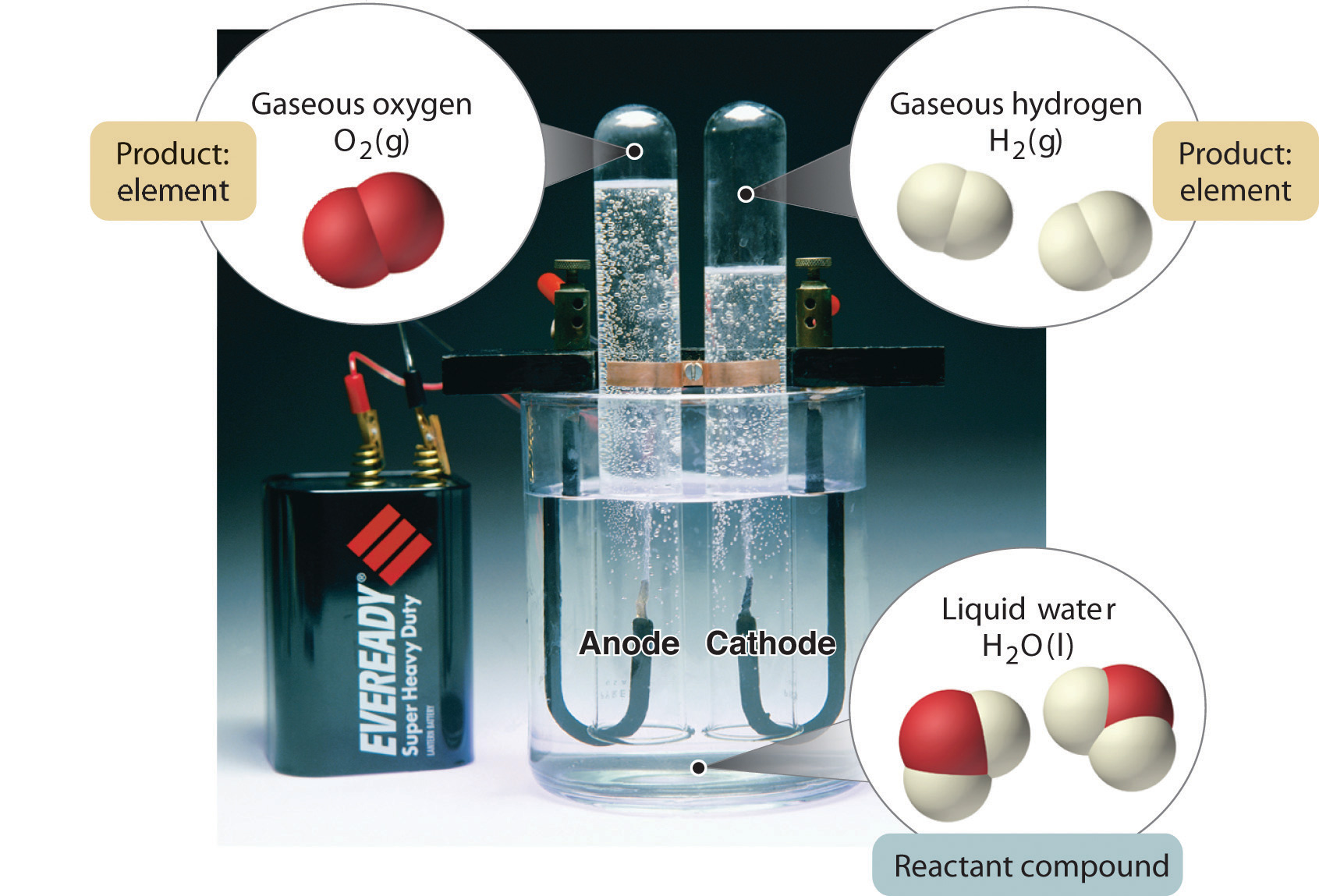 Extra Help about molecules vs. compounds using the “Rectangle versus square” analogy
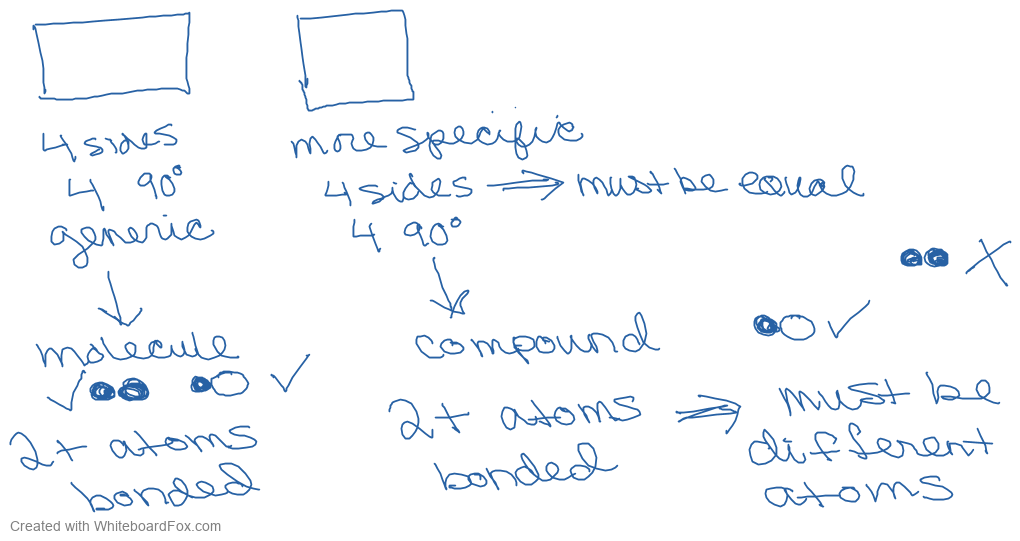 Link to YouTube Video of Presentation:https://youtu.be/gQ64-kFWW_Q